Мультипликация как средство художественно-эстетического развития детей
Воспитатель МБДОУ № 54
Петрушенко Е.Д.
г.Армавир,
2015год
Функции мультфильмов по отношению к детям:
Гипотеза проекта:
Мы предполагаем, что при создании коллективного мультфильма у детей происходит не только развитие художественных способностей, мелкой моторики рук, а также раскрепощение мышления, совершенствуются навыки общения друг с другом, с взрослыми.
Основная цель работы над проектом:
формирование у дошкольников взгляда на анимацию с позиции творческого человека, имеющего коллективный опыт создания мультфильмов в контексте образовательной области «Художественно – эстетическое развитие» по ФГОС ДО.
Задачи проекта:
Предполагаемый результат:
Создание мультфильмов в разных техниках исполнения (техника мозаичного рисунка, живая аппликация, мини театр киндер-игрушек).
Создание творческой выставки рисунков «Мой любимый герой мультфильма» (совместно с родителями).
Совершенствования навыка общения.
Этапы работы над проектом:
Подготовительный этап
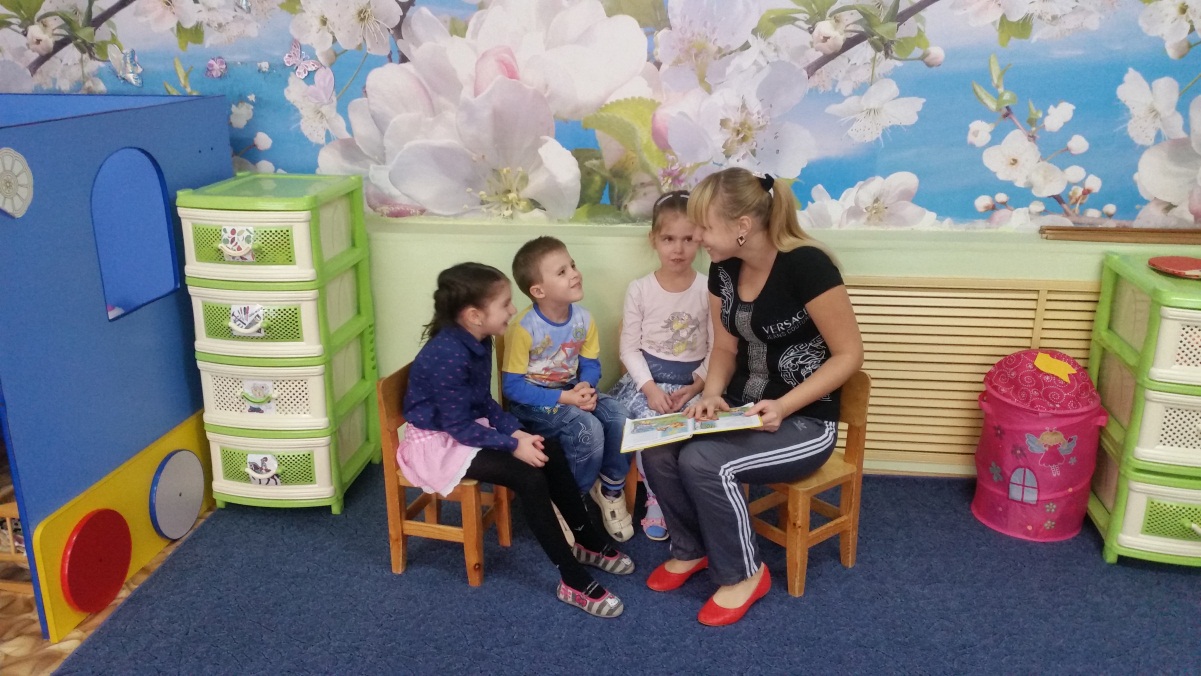 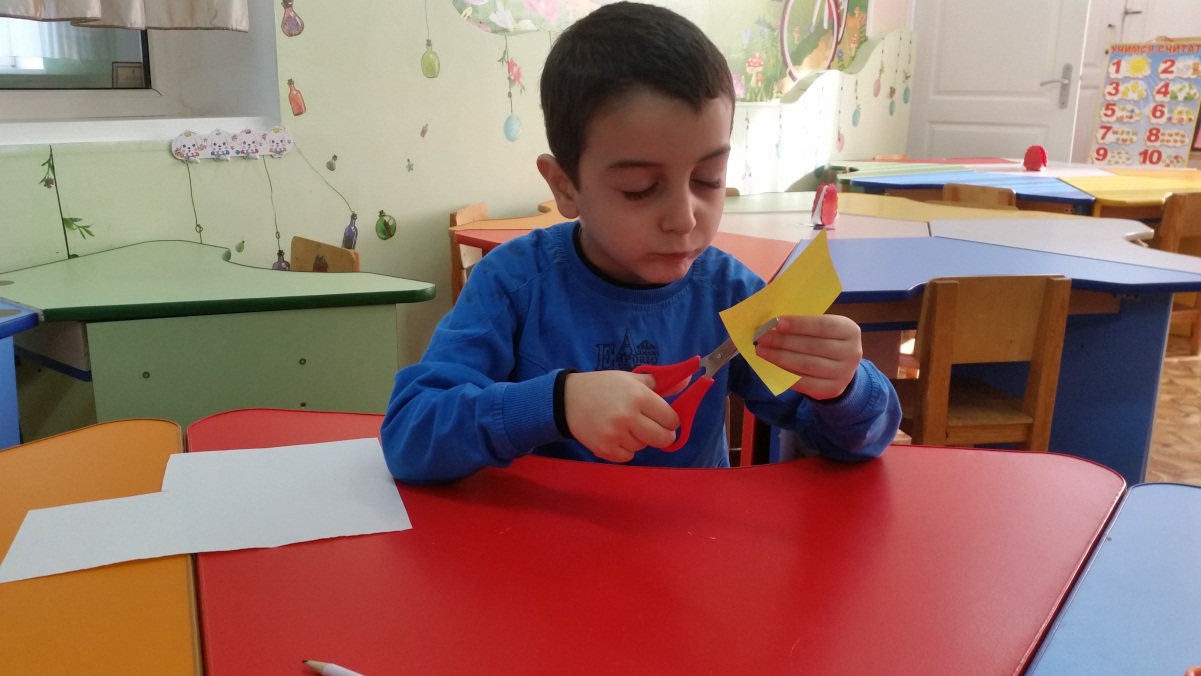 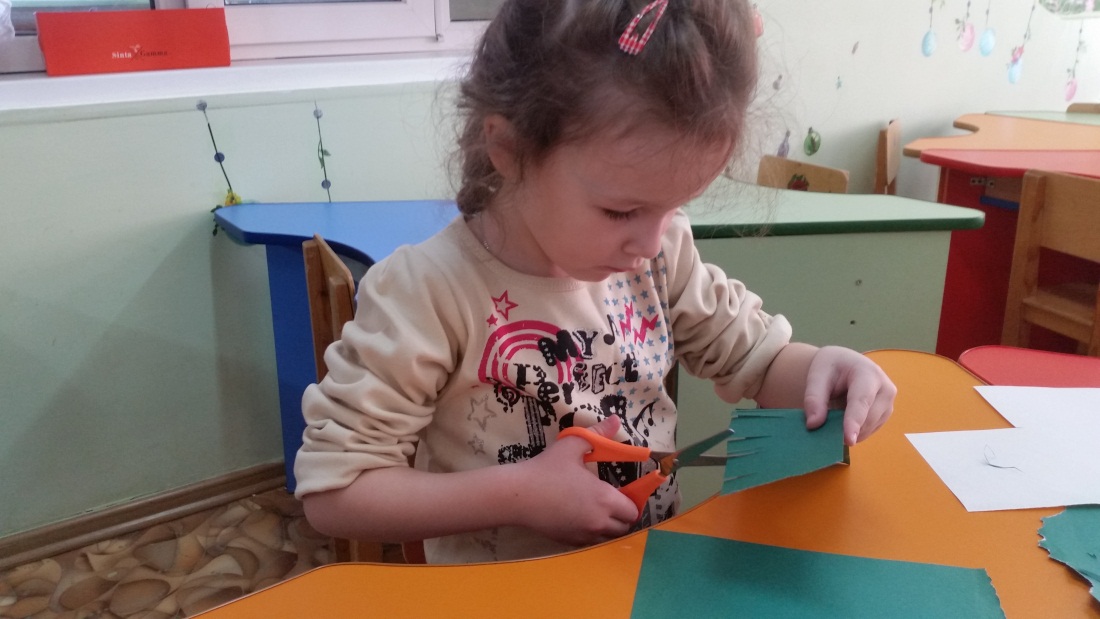 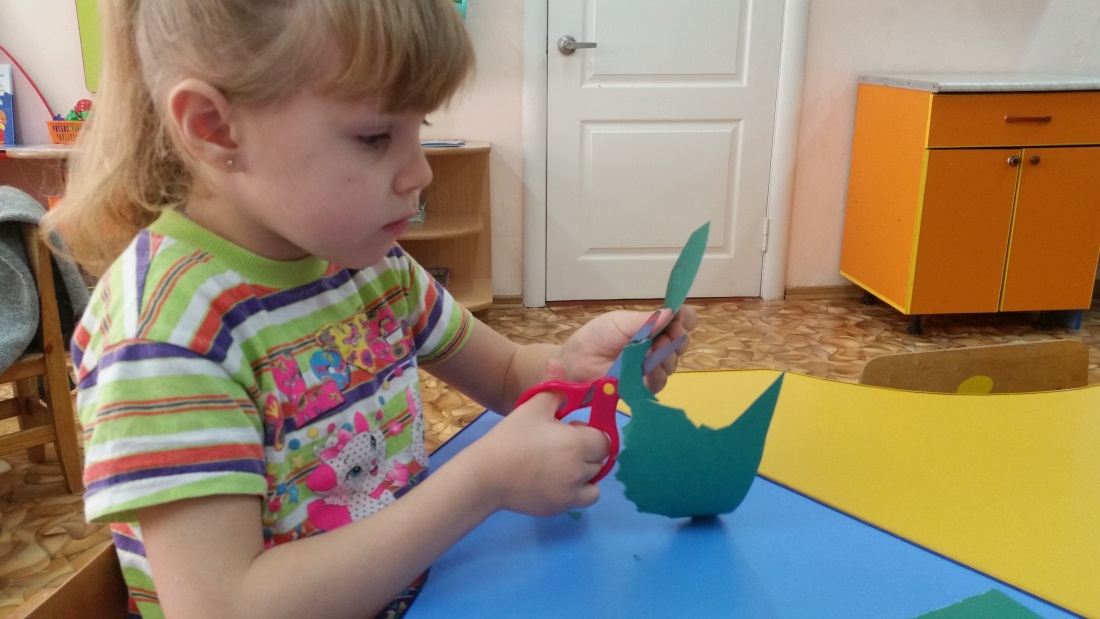 Практико-ориентировочный этап
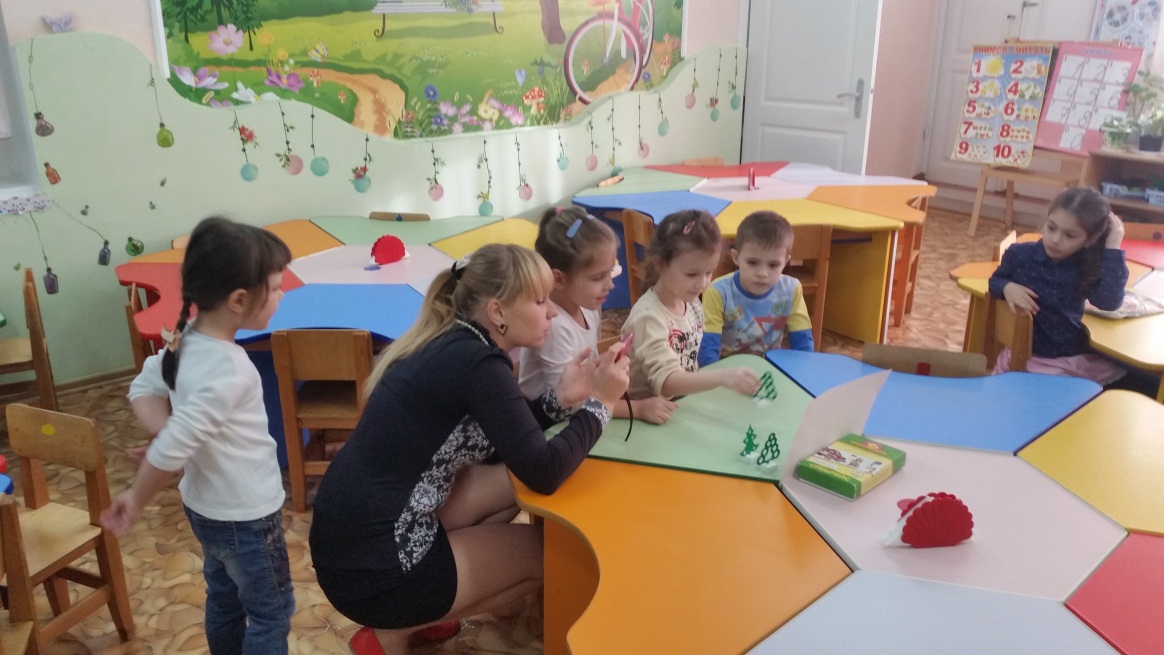 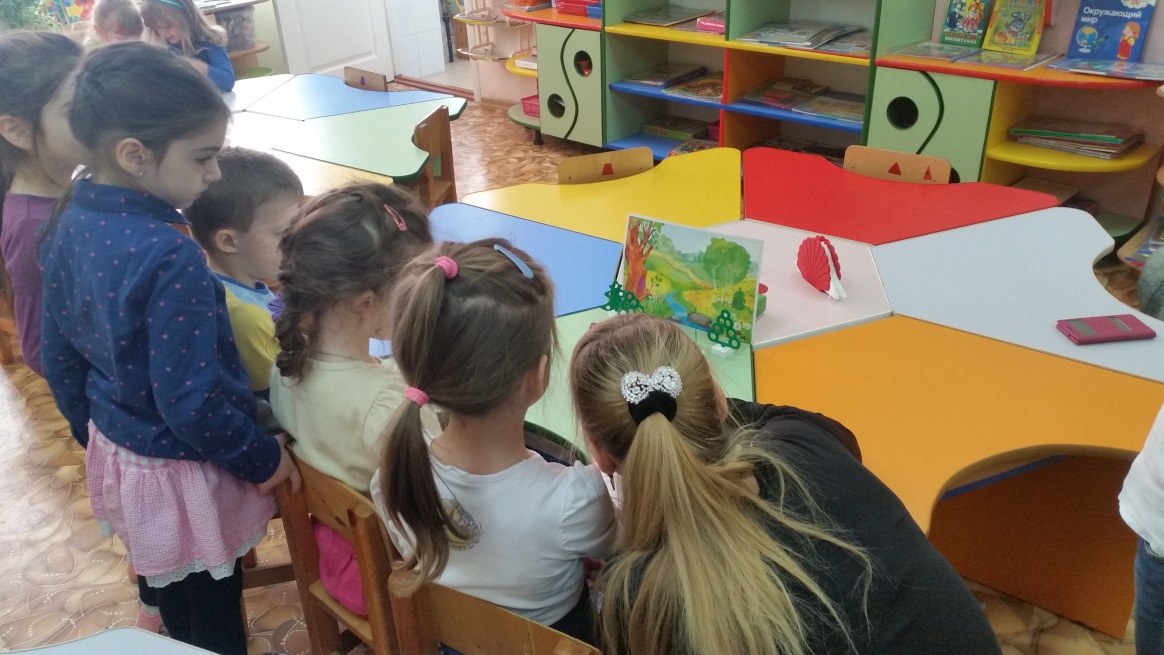 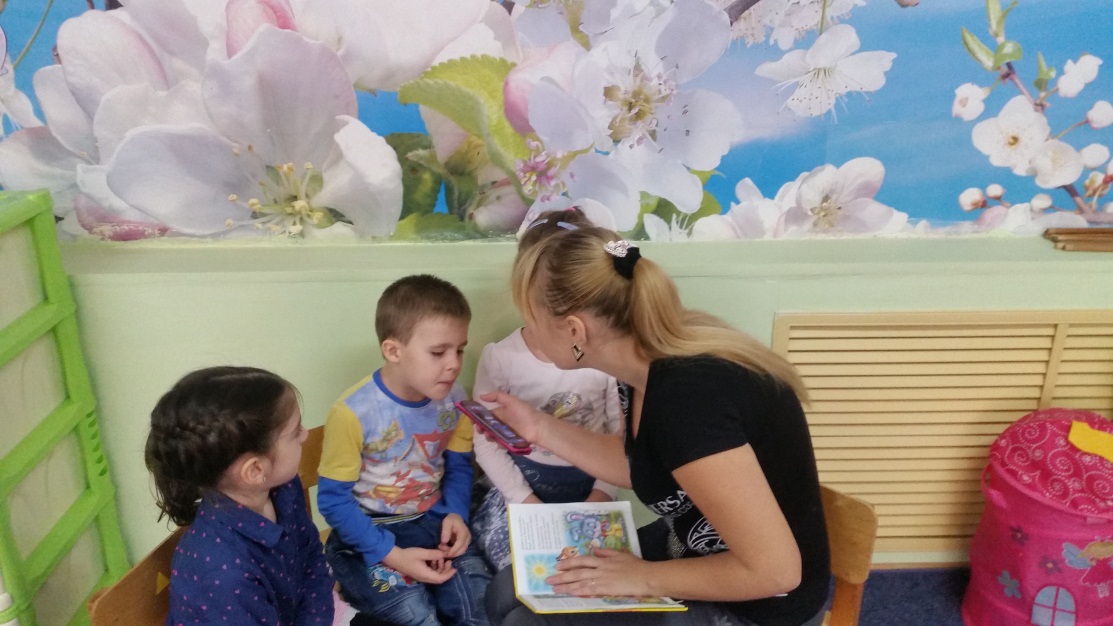 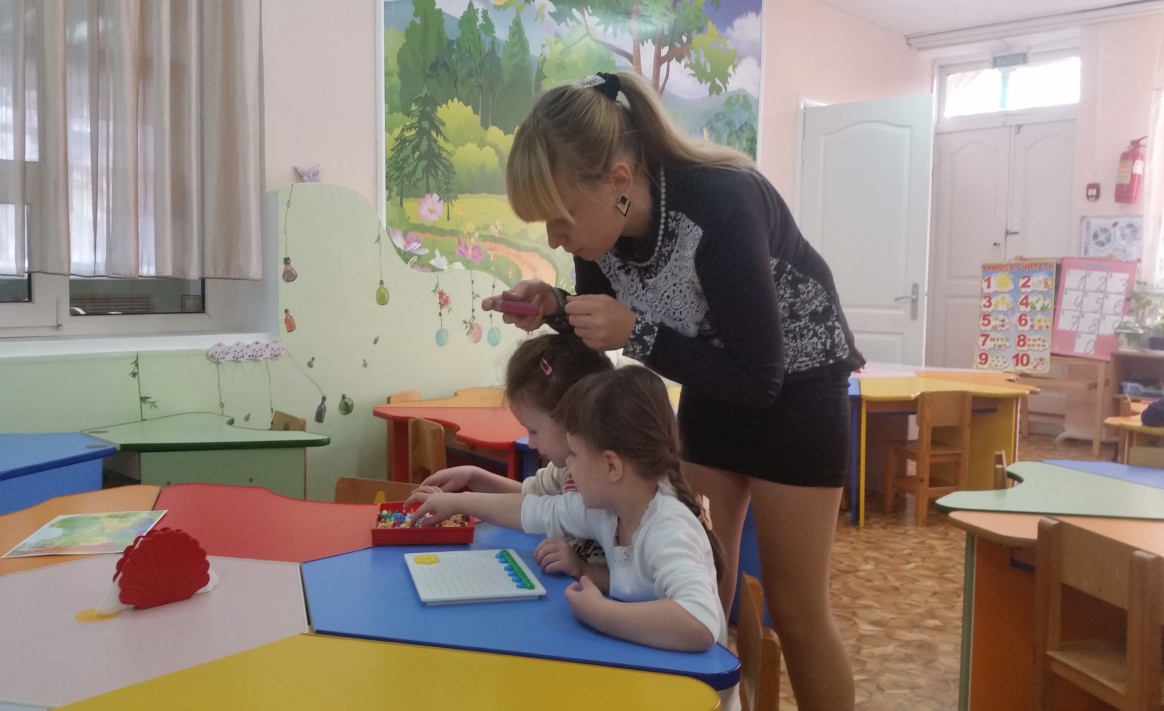 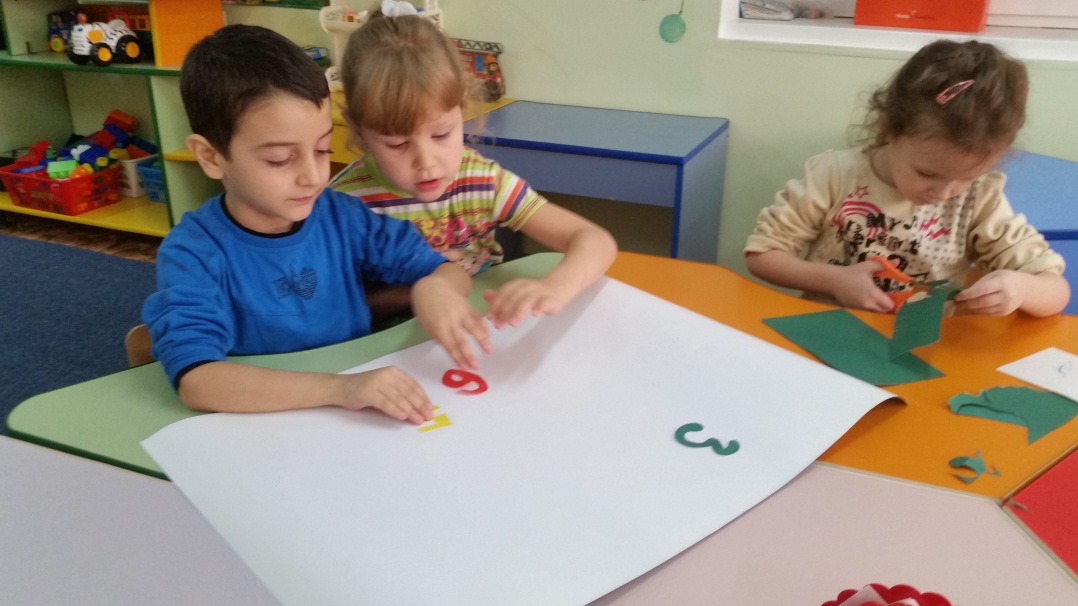 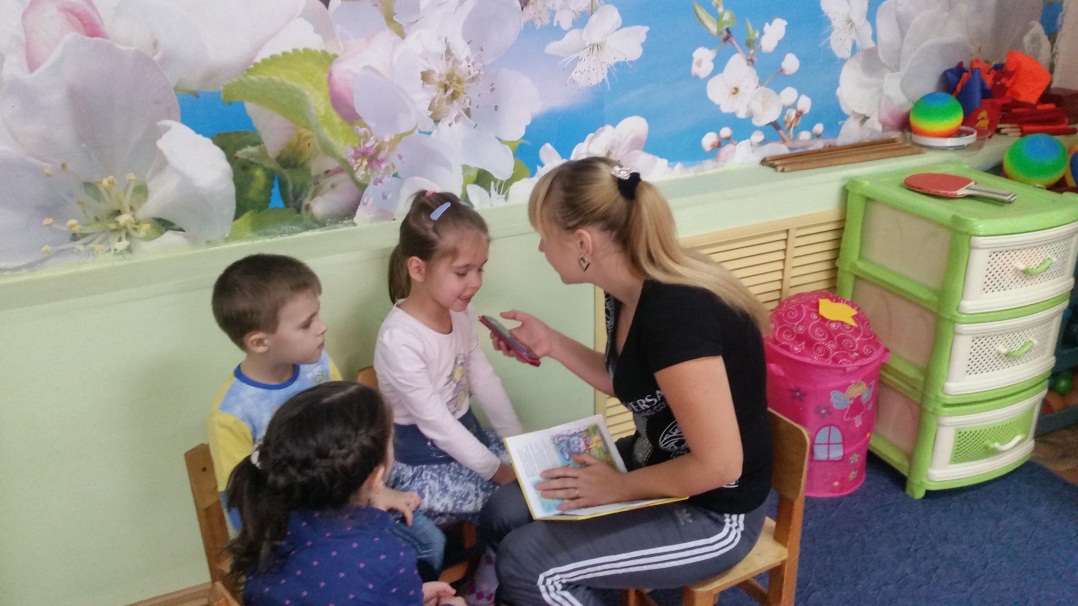 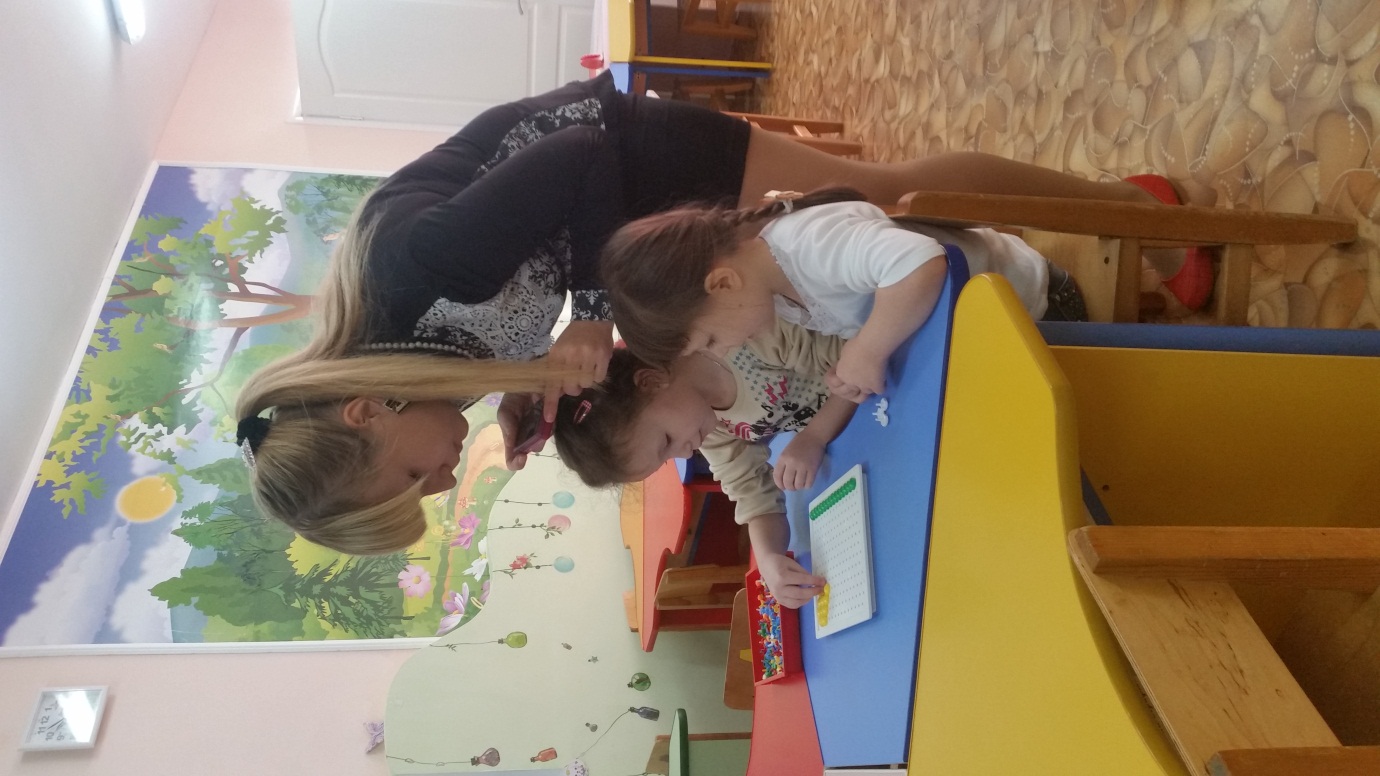 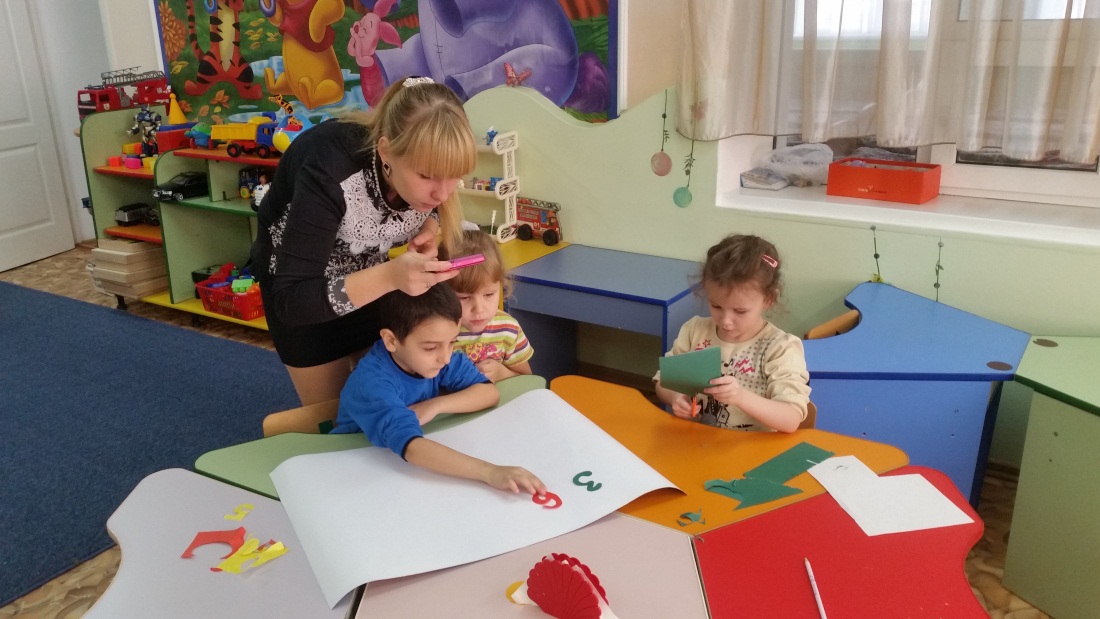